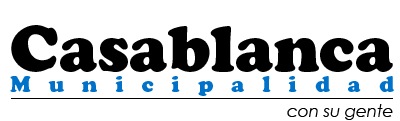 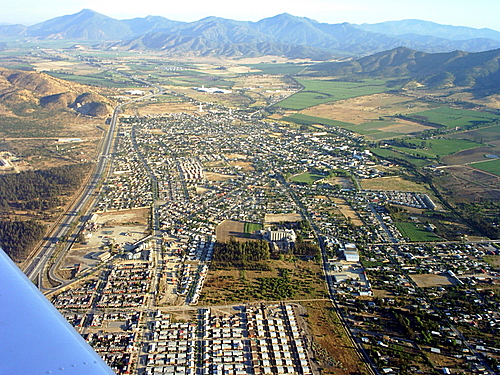 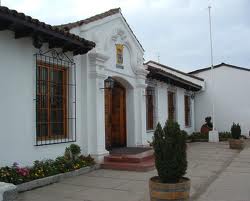 PROGRAMA DE MEJORAMIENTO DE GESTION AÑO 2018
CONTEXTO LEGAL
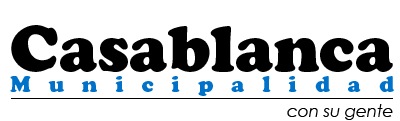 Ley  19.803 de 2002 establece la asignación por la aplicación de programas de mejoramiento de gestión municipal.

Determina que se fijarán Incentivos por gestión institucional vinculado al cumplimiento de un programa de mejoramiento de gestión con objetivos medibles a través de indicadores preestablecidos e incentivos por  desempeño colectivo por área de trabajo vinculado al cumplimiento de metas por dirección, departamento o unidad municipal. 

La Ley 20.008 reactiva la vigencia de los Planes de Mejoramiento de la Gestión durante el año 2007, y modifica los rangos de cumplimiento en los objetivos colectivos.
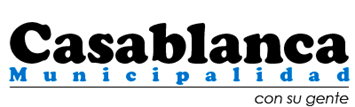 Desarrollo Histórico PMG S
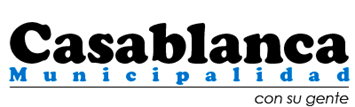 PMG 2018Ponderación Media
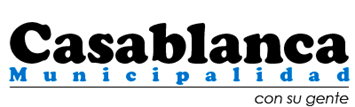 Ponderación Media
Ponderación Baja
Trabajos PMG 2018 Unidades Municipales
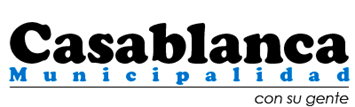 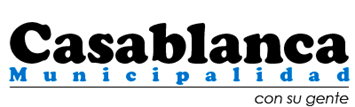 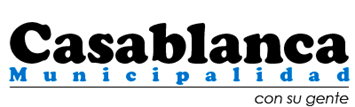 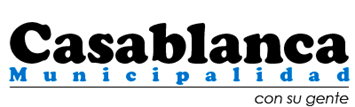 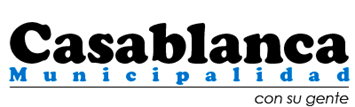 Cronograma Cumplimiento  Informes Finales PMG 2017
El    Presente   Programa    se   Ejecutara durante el Periodo 2018, Para Poder acceder a los Beneficios Contemplados en las Leyes 19803 , 20.198 y 20,723 de los años 2002 , 2007 y 2014.
Informe Unico PMG 2018: 

Proceso de Cierre de la Información año 2018: 
30 de Noviembre del año 2017.
 
Plazo de Entrega a la Comisión PMG 2017:
 14 de Diciembre del año 2017.
 
Entrega Informe  Unidad de Control Municipal

día 21 de Diciembre del año 2018.-
EL PORQUE DE NUESTRO PMG 2018
La Ilustre Municipalidad de Casablanca actualizara sus reglamentos Municipales con la finalidad de optimizar el uso de sus recursos potenciando los valores de la eficiencia y eficacia Municipal en la modelación de sus procesos, como así también potenciar una mayor cultura organizacional .
MUCHAS GRACIAS,,, GRACIAS POR VUESTRA ATENCION